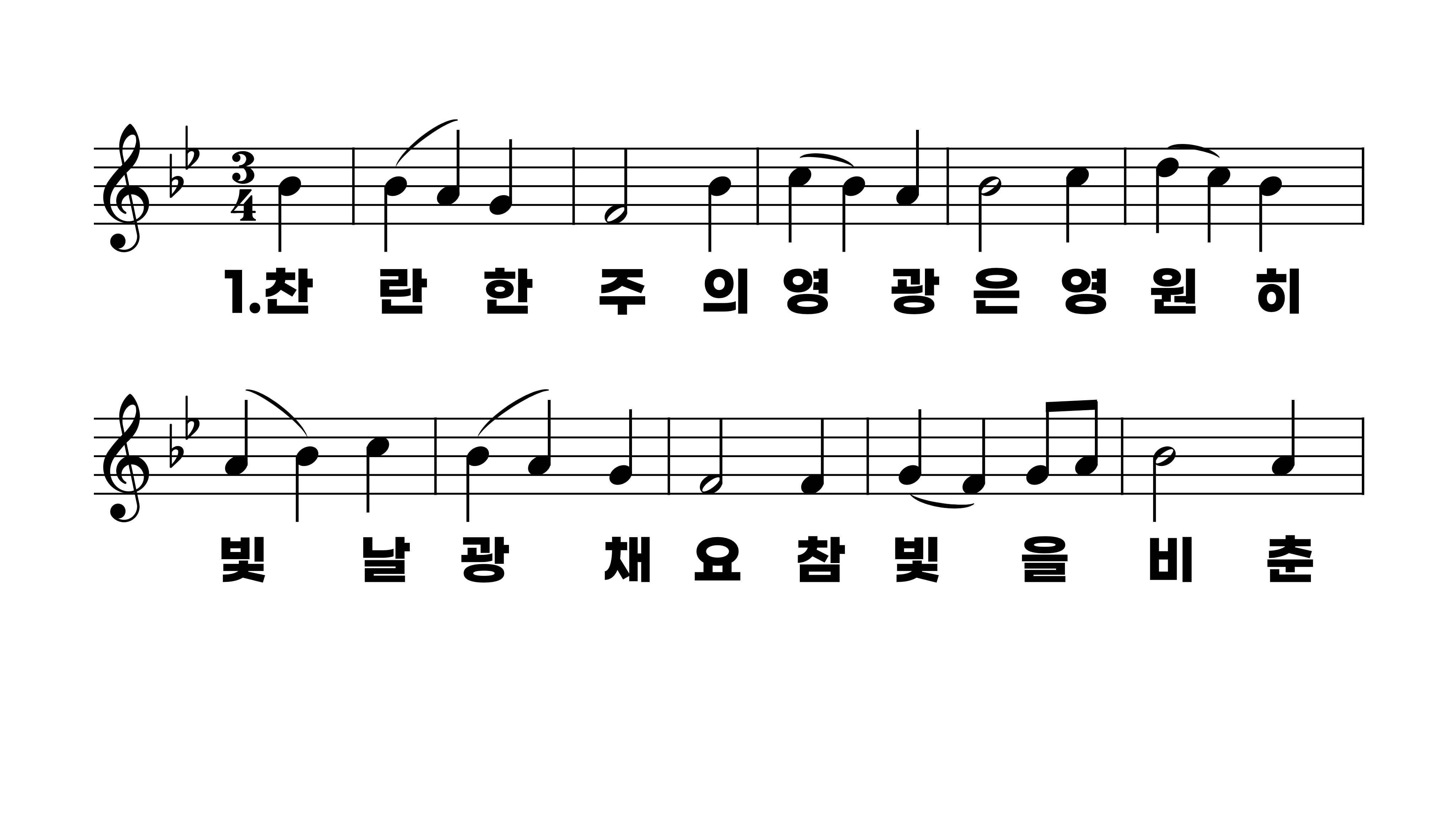 130장 찬란한 주의 영광은
1.찬란한주의
2.올바른일을
3.온천지만물
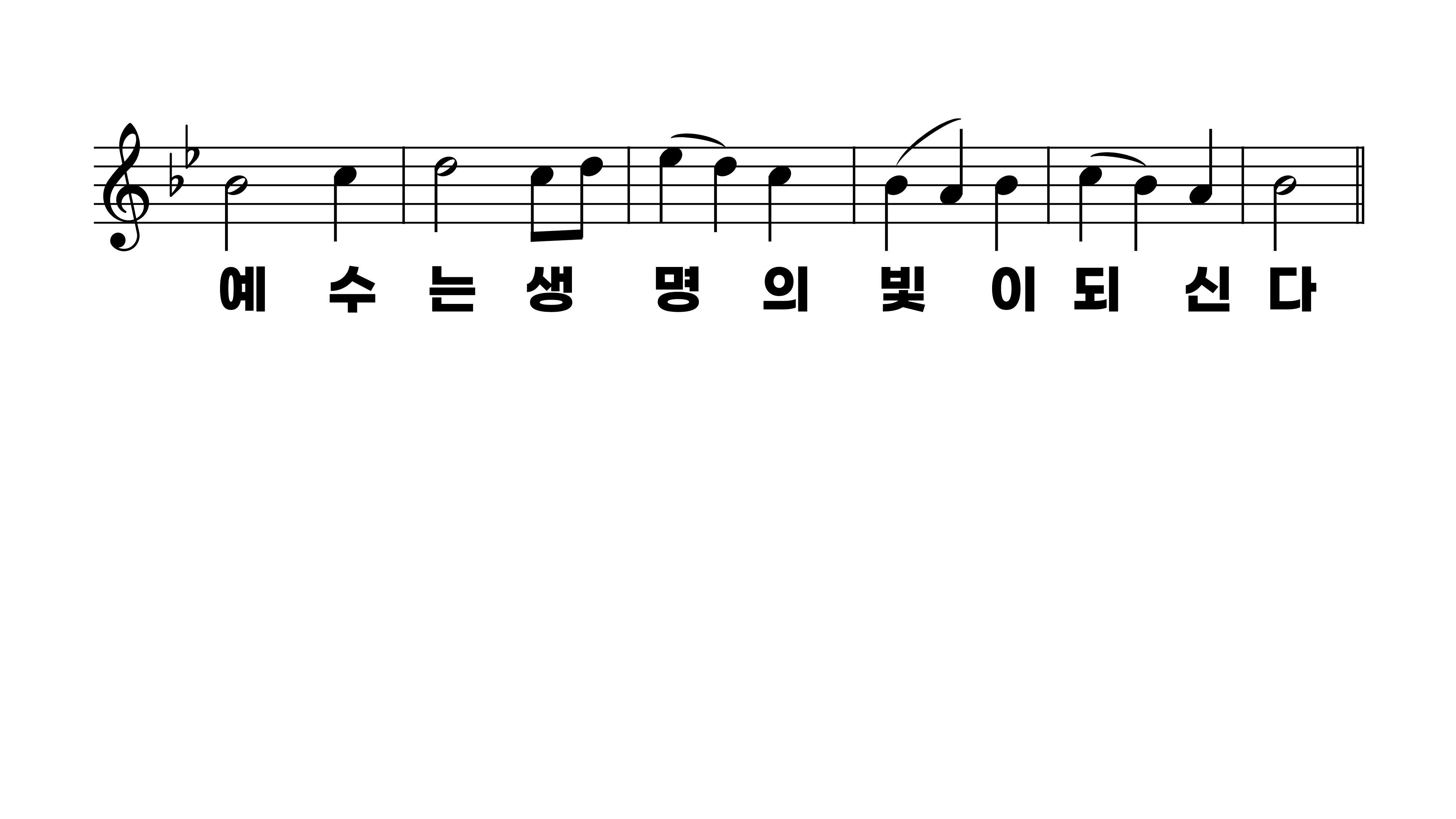 130장 찬란한 주의 영광은
1.찬란한주의
2.올바른일을
3.온천지만물
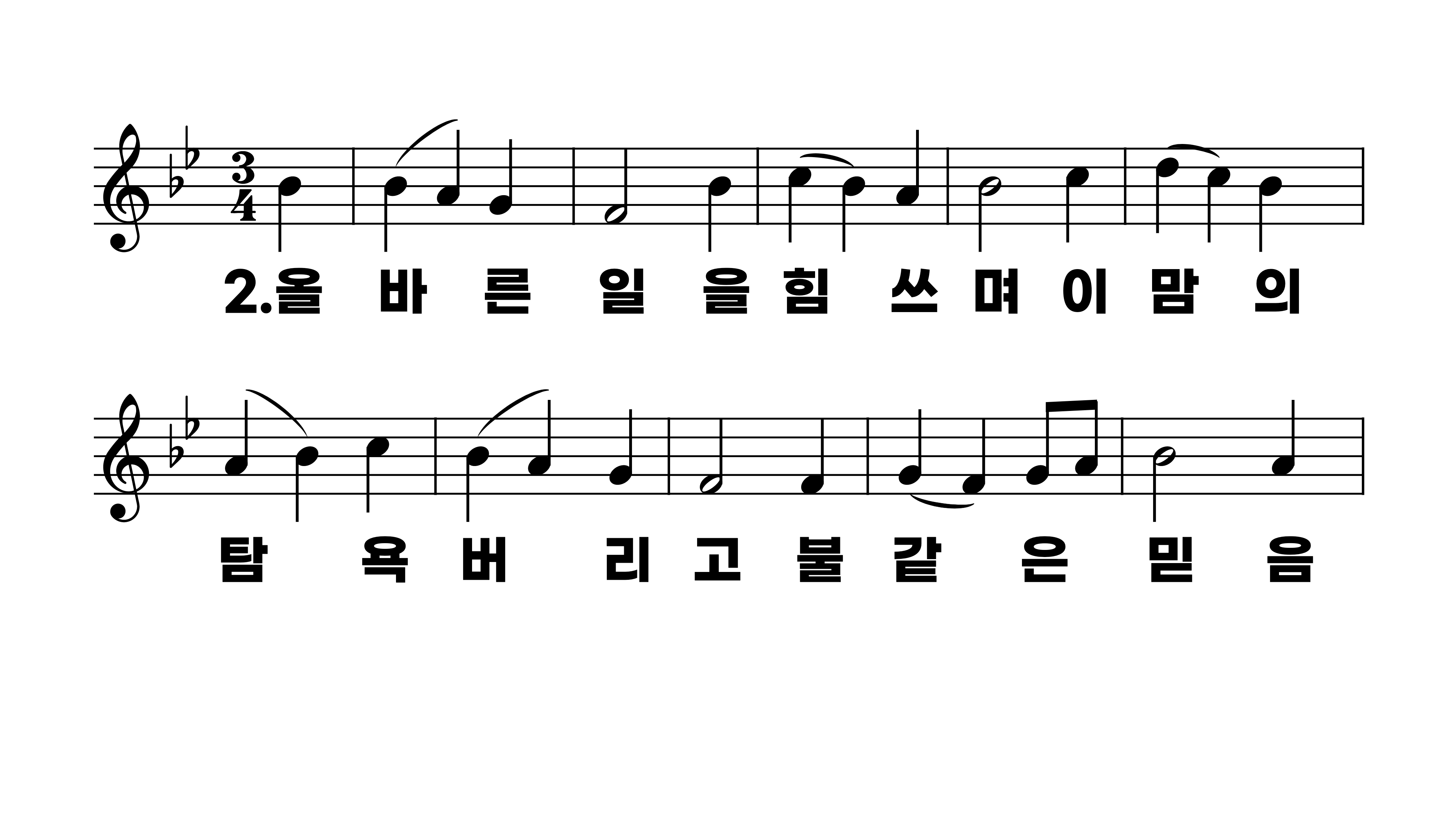 130장 찬란한 주의 영광은
1.찬란한주의
2.올바른일을
3.온천지만물
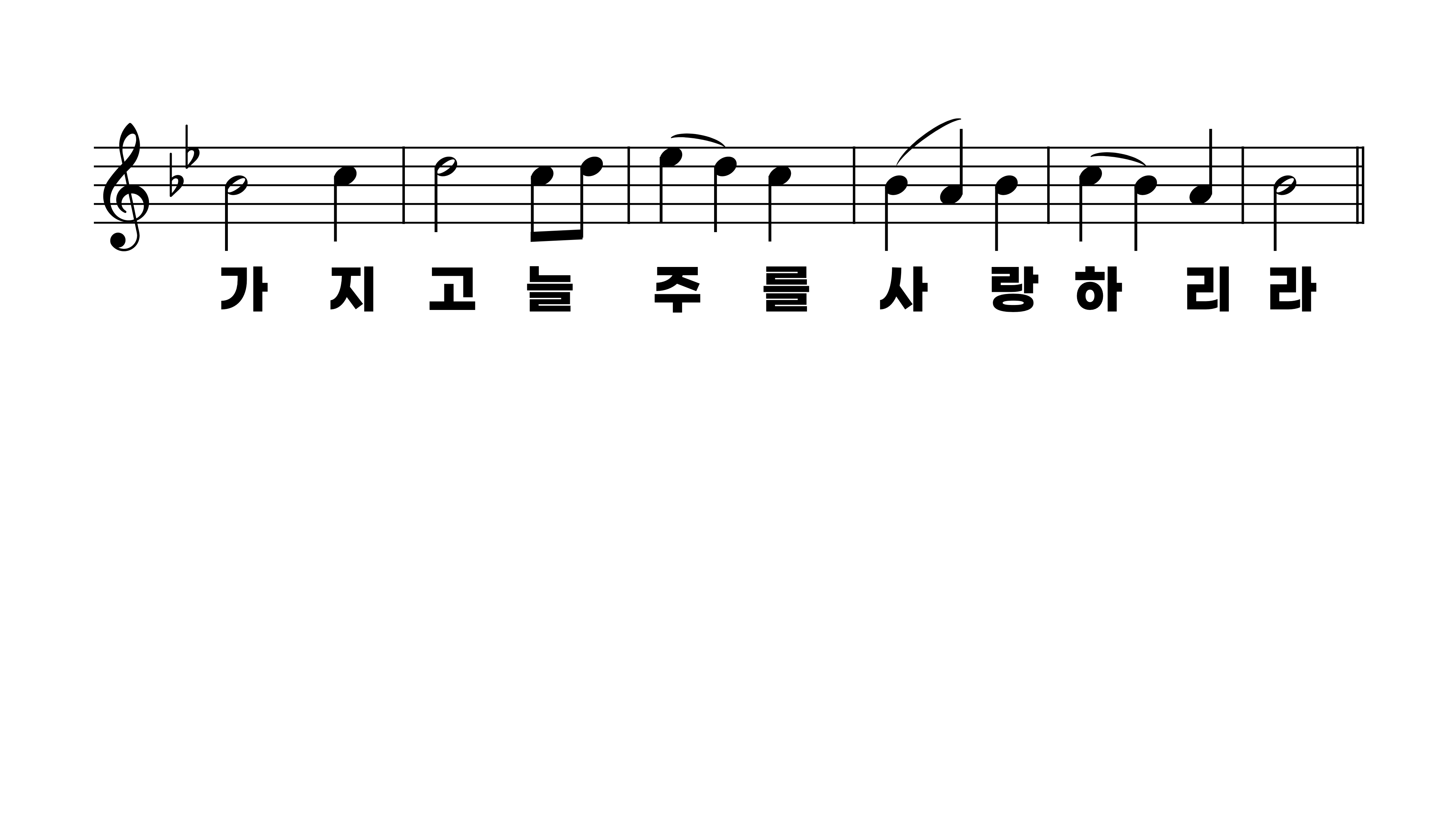 130장 찬란한 주의 영광은
1.찬란한주의
2.올바른일을
3.온천지만물
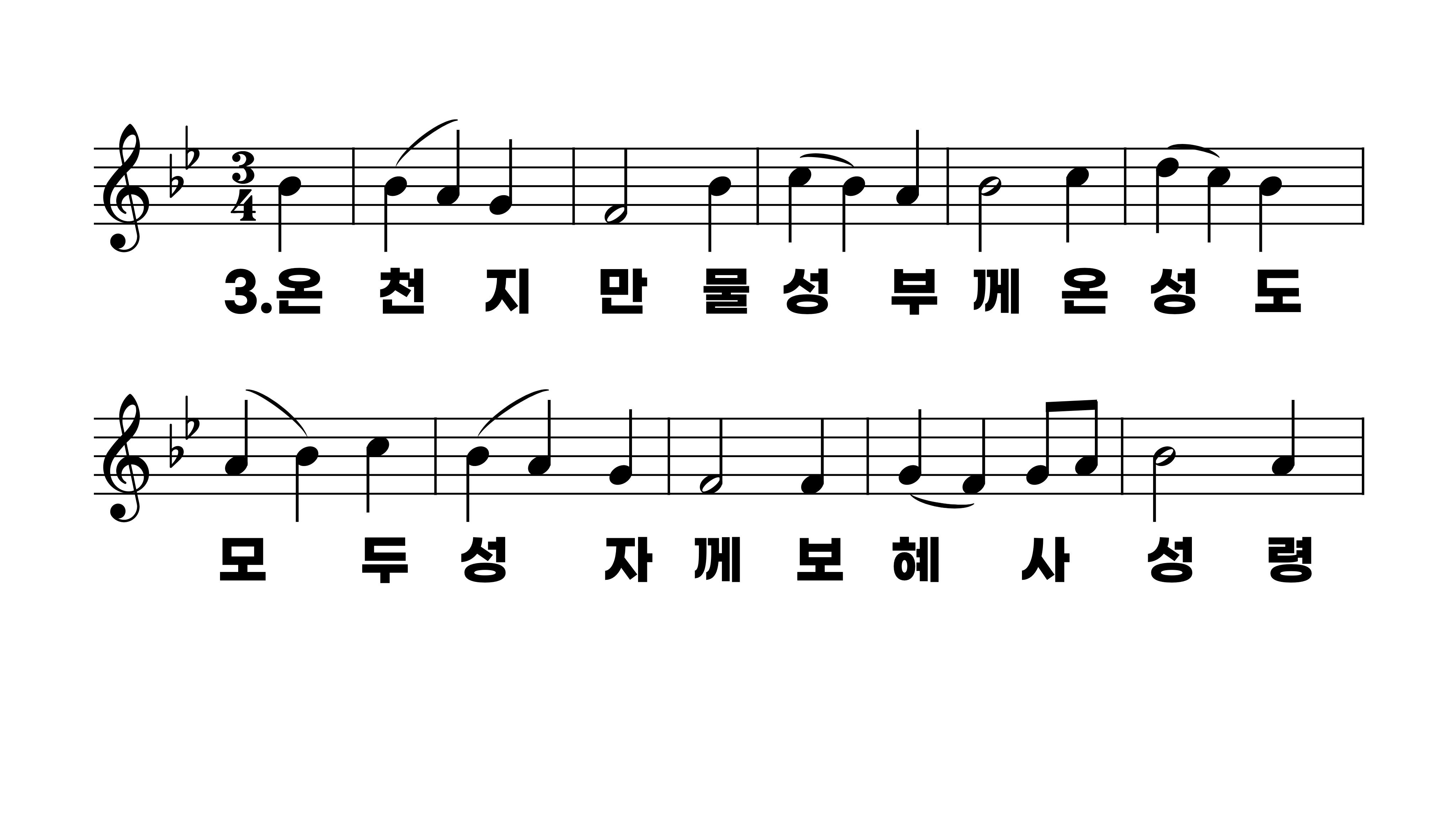 130장 찬란한 주의 영광은
1.찬란한주의
2.올바른일을
3.온천지만물
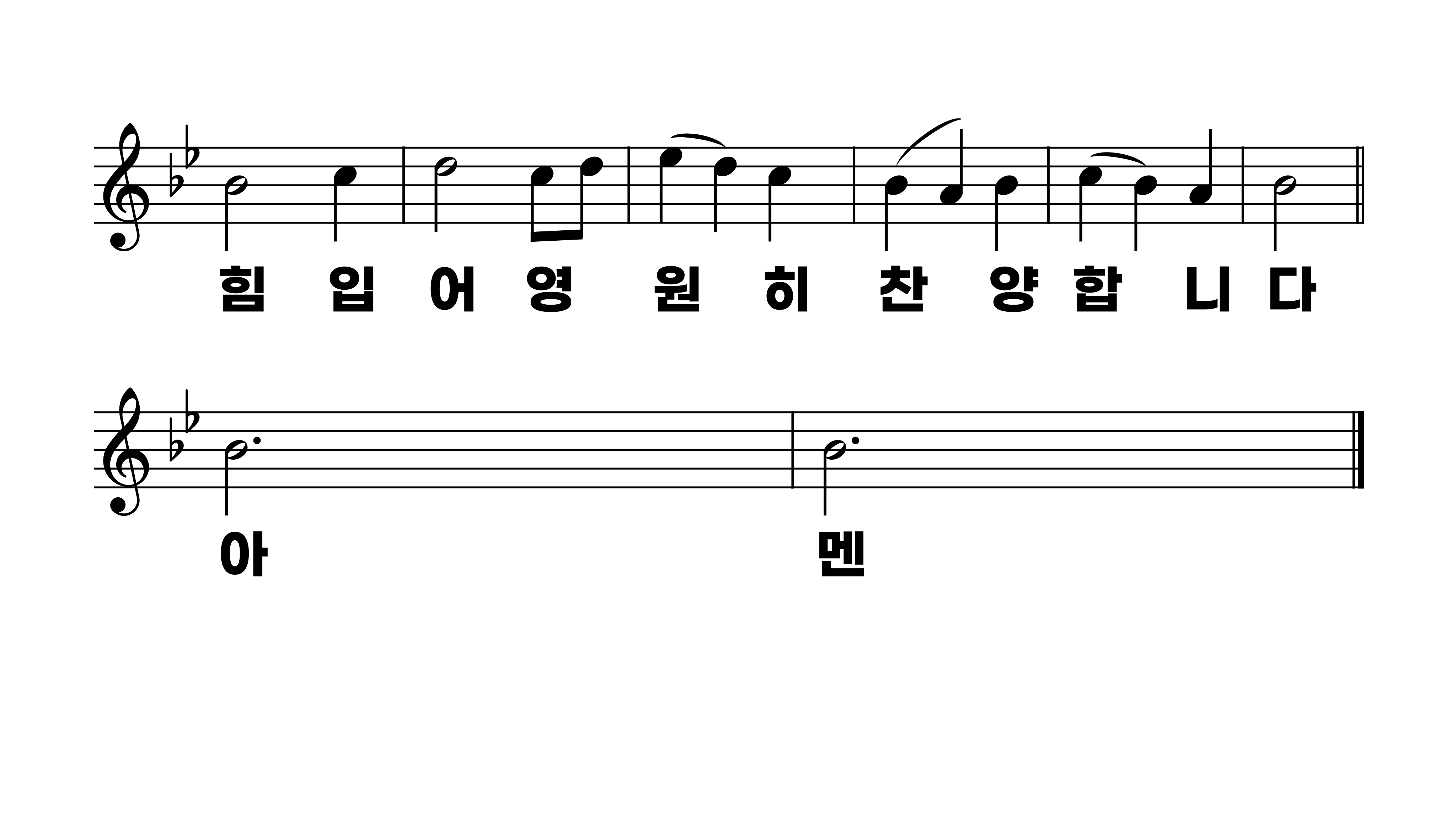 130장 찬란한 주의 영광은
1.찬란한주의
2.올바른일을
3.온천지만물